Letters Home as an Alternative to Lab Reports
W. Brian Lane
Jacksonville University
@WBrianLane
W. Brian Lane, The Physics Teacher 52, 397 (Oct. 2014).
Letters Home as an Alternative to Lab Reports
Impact of inauthentic information flow
The Letter Home 
Student work & recipient responses
Bridging to the traditional technical paper
Next step: Formal assessment
Impact of Inauthentic Information Flow
Lab reports are written to the instructor… who already knows the physics.
Students write to appease instructor’s requirements.
Concerned about minimum length/number of sections.
Don’t develop insight.
Students are underprepared for real-world writing: To a specific audience who needs/wants the information.
Students need to practice writing to a “real” audience.
The Letter Home (LH)
E-mailed to a recipient outside of class.
Usually to a non-physicist.
Instructor is CC’d.
Grade based on…
Whether LH can be understood by recipient.
Whether LH can teach recipient something about physics.
Description of set-up, results, and conclusions.
Student must consider recipient’s background, expectations, and interests, just like in “real” writing.
Student Work & Recipient Responses
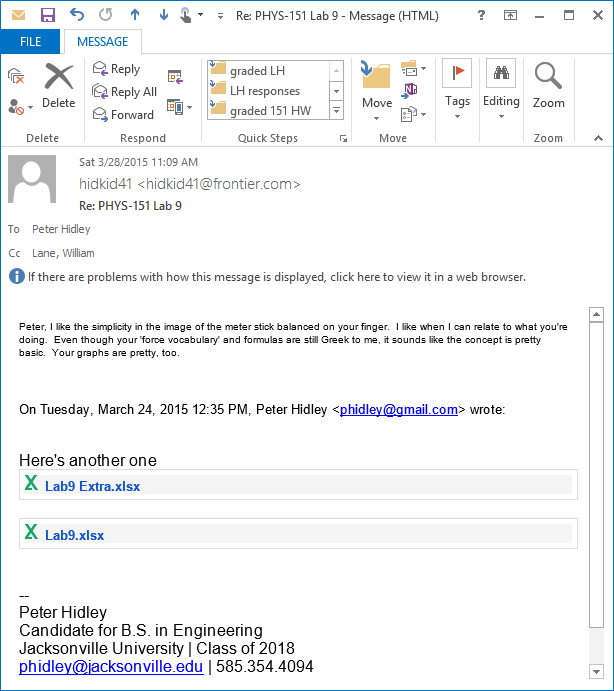 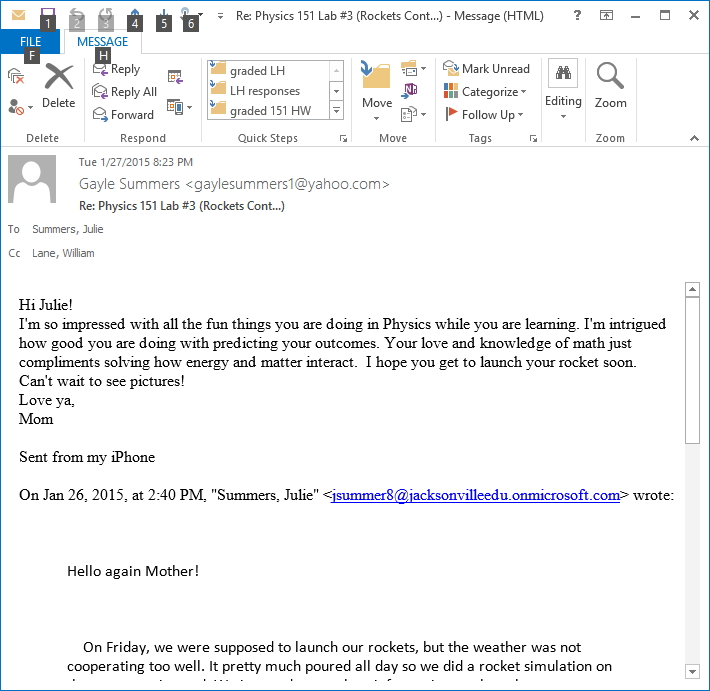 Generally, students take LH assignment seriously.
Better explanations.
More creative diagrams.
Questions & praise from recipients further student motivation & learning.
Bridging to the Traditional Technical Paper
Can bridge to more formal writing by scaling up audience expertise.
Non-physicist friend.
Friend from HS physics class.
HS math teacher.
HS physics teacher.
College math professor.
College physics professor.
Next step: Formal Assessment
How is the quality of student writing impacted?
How is student learning during the lab impacted?
How is student reflection during writing impacted?
How is student motivation impacted by support from outside class?
Letters Home as an Alternative to Lab Reports
Inauthentic information flow has negative impact on learning
The Letter Home provides an authentic writing experience
Student work & recipient responses both positive
Bridging to the traditional technical paper via audience selection
Next step: Formal assessment
W. Brian Lane, The Physics Teacher 52, 397 (Oct. 2014).
Information Flow: Traditional Lab & Report
Lab Instruction:
Knowledge Transferred
INSTRUCTOR
STUDENT
Lab Report:
Knowledge Transferred
Lab Activity:
Knowledge Generated
Traditional Model Deficiencies
Lab Instruction:
Knowledge Transferred
INSTRUCTOR
STUDENT
Lab Report:
Knowledge Transferred
(or just confirmed?)
Lab Activity:
Knowledge Generated
(hopefully)
Information Flow: Inquiry Lab
Lab Instruction:
Knowledge Transferred
INSTRUCTOR
STUDENT
Lab Report:
Knowledge Transferred
(or just confirmed?)
Inquiry-Based Lab Activity:
Knowledge Generated
Lack of motivation for…
Engagement during lab
Reflection after lab
Quality writing
Information Flow: Inquiry & Letter Home
Lab Instruction:
Knowledge Transferred
INSTRUCTOR
STUDENT
Letter Home:
Knowledge Transferred
AUDIENCE
Inquiry-Based Lab Activity:
Knowledge Generated